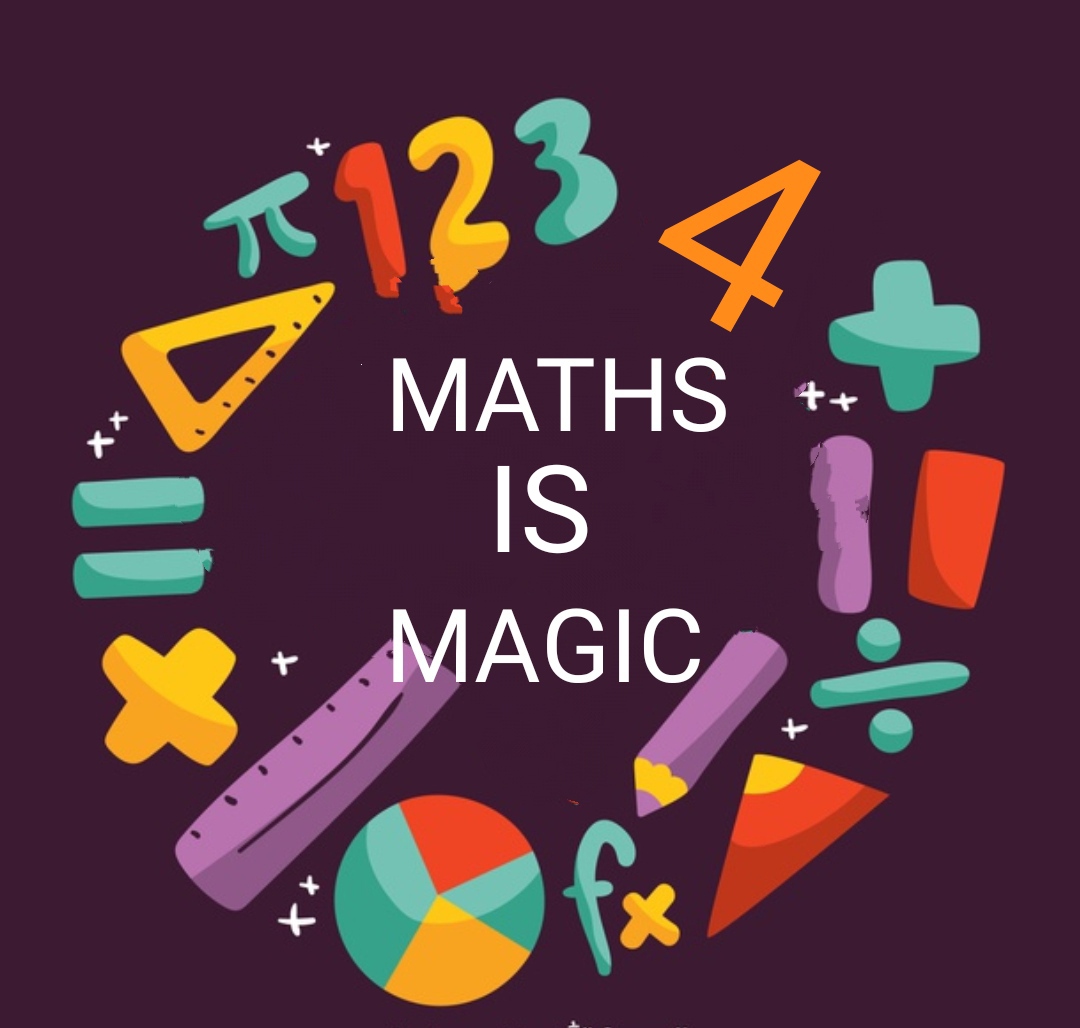 Explore    your   ceativity
Dear Students
                              Make a 2D 
( on paper ) or 3D (Model with waste material available at home) Place Value chart showing Periods,  Places and Place Values.
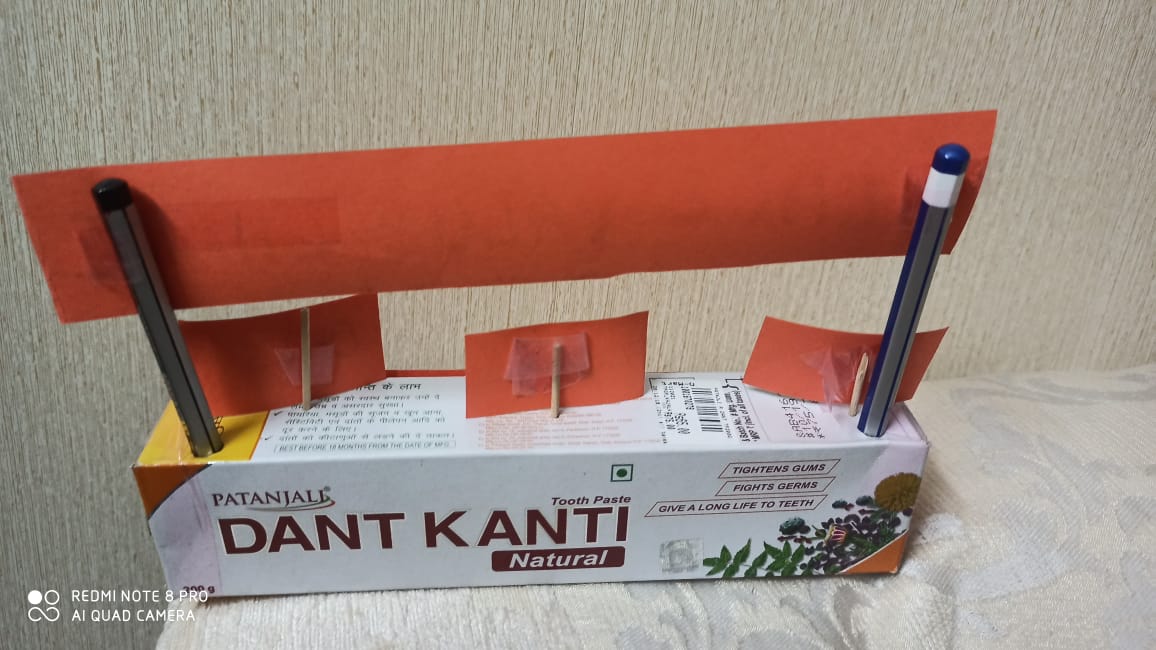 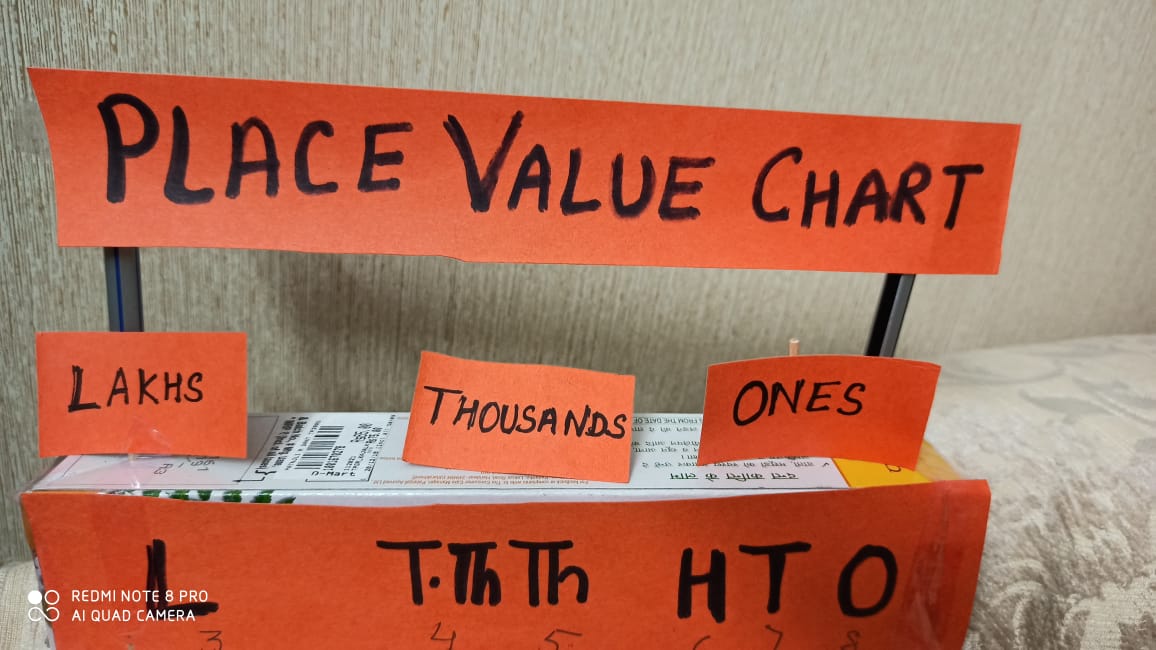 Perform the following Activities 
1.Forming Numbers
The fun filled activity “Forming Numbers” will be played with Family members where students will practice to read large numbers.
Material Required: 6 Blank cards of same colour
Arrange the family members  in a group of 6.( if  you don’t have six members at home then divide the group accordingly)
First group will take out six blank cards and write a digit on each card.
Then  place the six cards in front of next  group members.
The other group members  will write the numeral and number name in the
notebooks.
The process will continue till the last group.
Whoever completes the maximum numbers will be the winner.
2. Prepare a following chart in your notebook showing  atleast  one work ( daily ) in which you help your parents.i.e.
Tease   your   brain
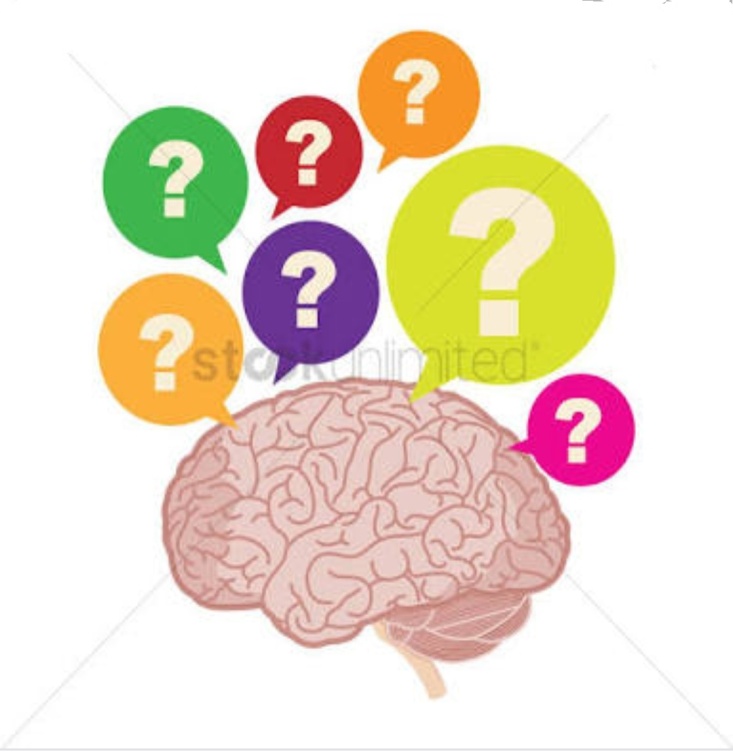 MATHS
QUIZ
FOR CLASS - IV
Q1. What is the greatest 5 digit number?
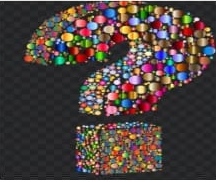 Q2. The numeral for Eight lakh nine       thousand seven hundred twenty                          nine is -----
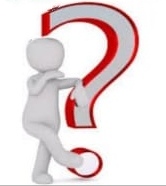 Q3. 30,000 +2,000+900 +0+4=____
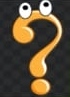 Q4.The Place Value of 9 in 4,95,203 is_____.
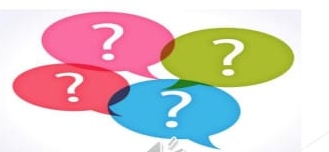 Q5.Number name of 1,00,203is_____
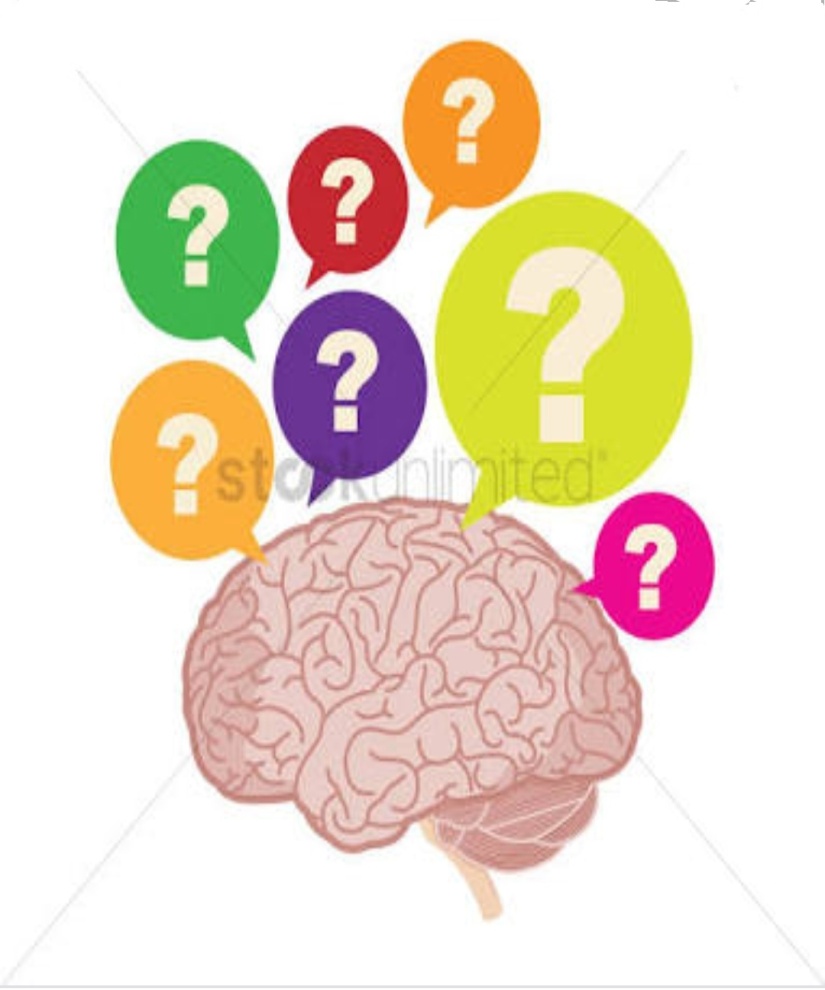 Q6. How many hundreds make one thousand?
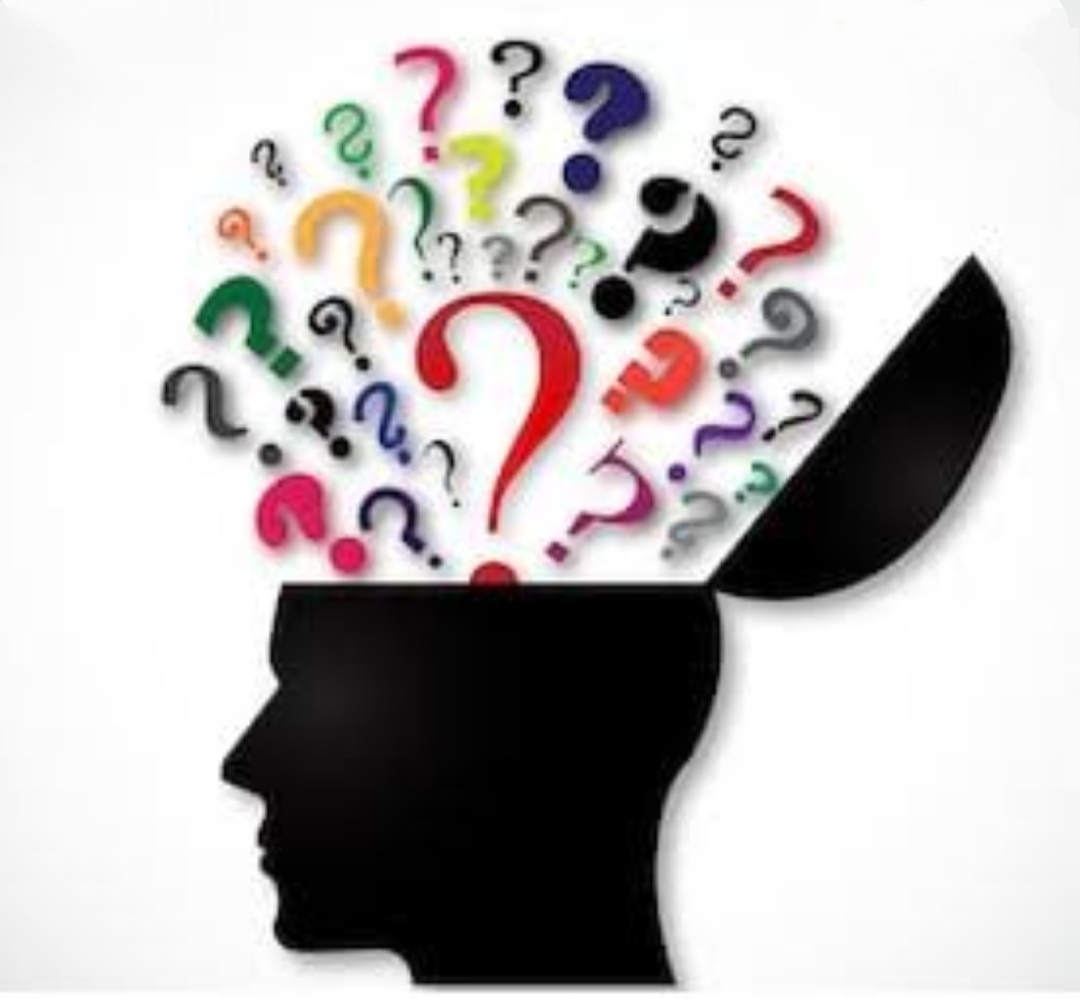 Q7. What is the period of 3 in 3,40,951?
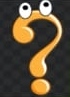 Q8. What is the successor of smallest 5-digit number?
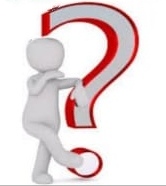 Q9. What is the smallest 5-digit number formed by using the digits 4,2,0,5,9 at once ?
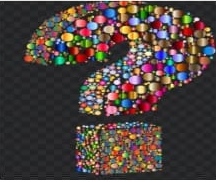 Q10.Which one is greater?
3,45,906 or  3,54,906
Time to Assess yourselfAnswers 1. . 99,9992.  8,09,7293.   32,9044. 9 ten thousands5.  One lakh two hundred three6.  10 hundreds 7.  Lakhs8.  10,0019.  20,45910.  3,54,906
How many correct answers did you get ?
THANKYOU